duif…dans mee met de pinksterwind…
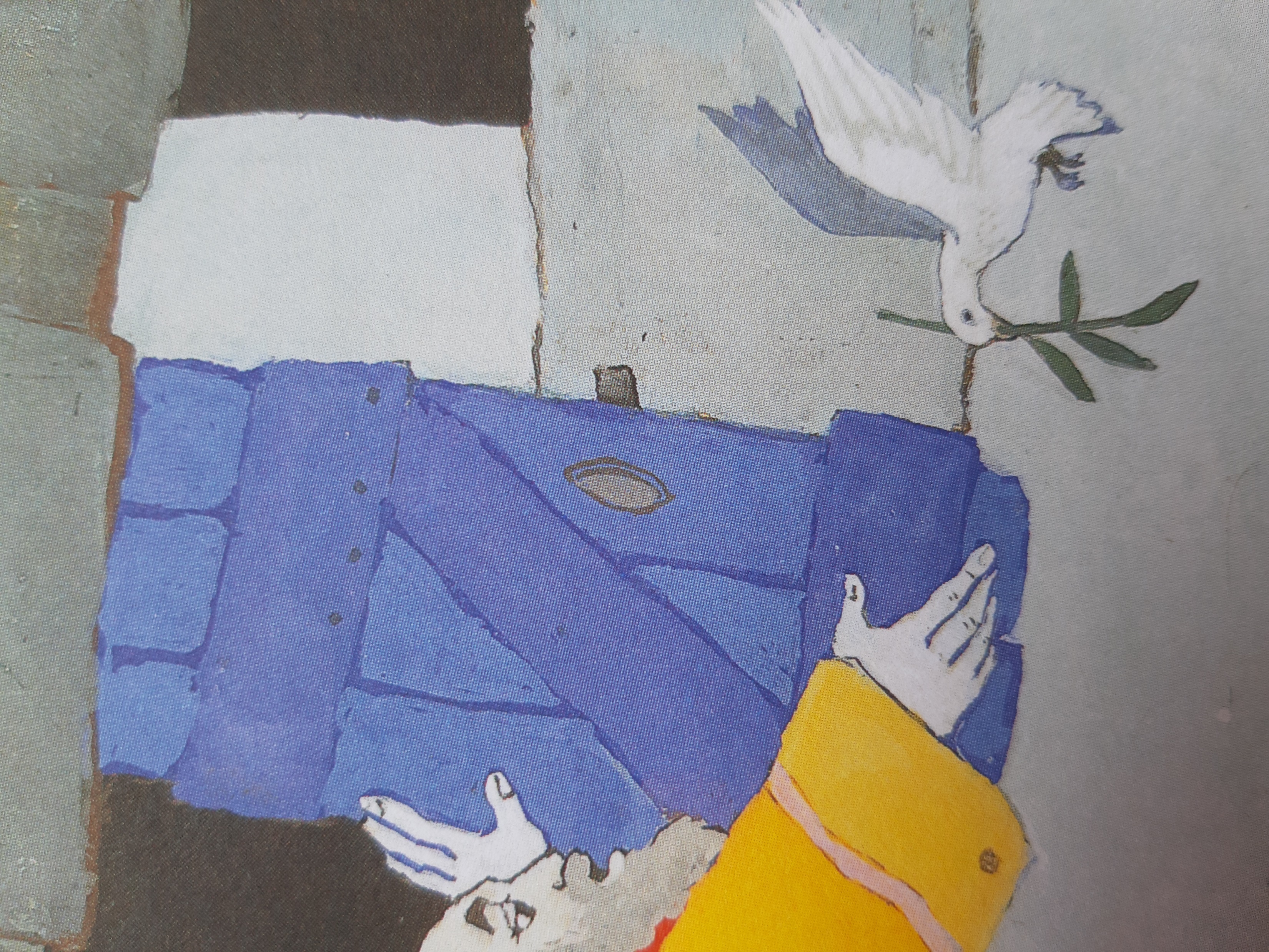 bron: 	Kijkbijbel
	Kees de Kort
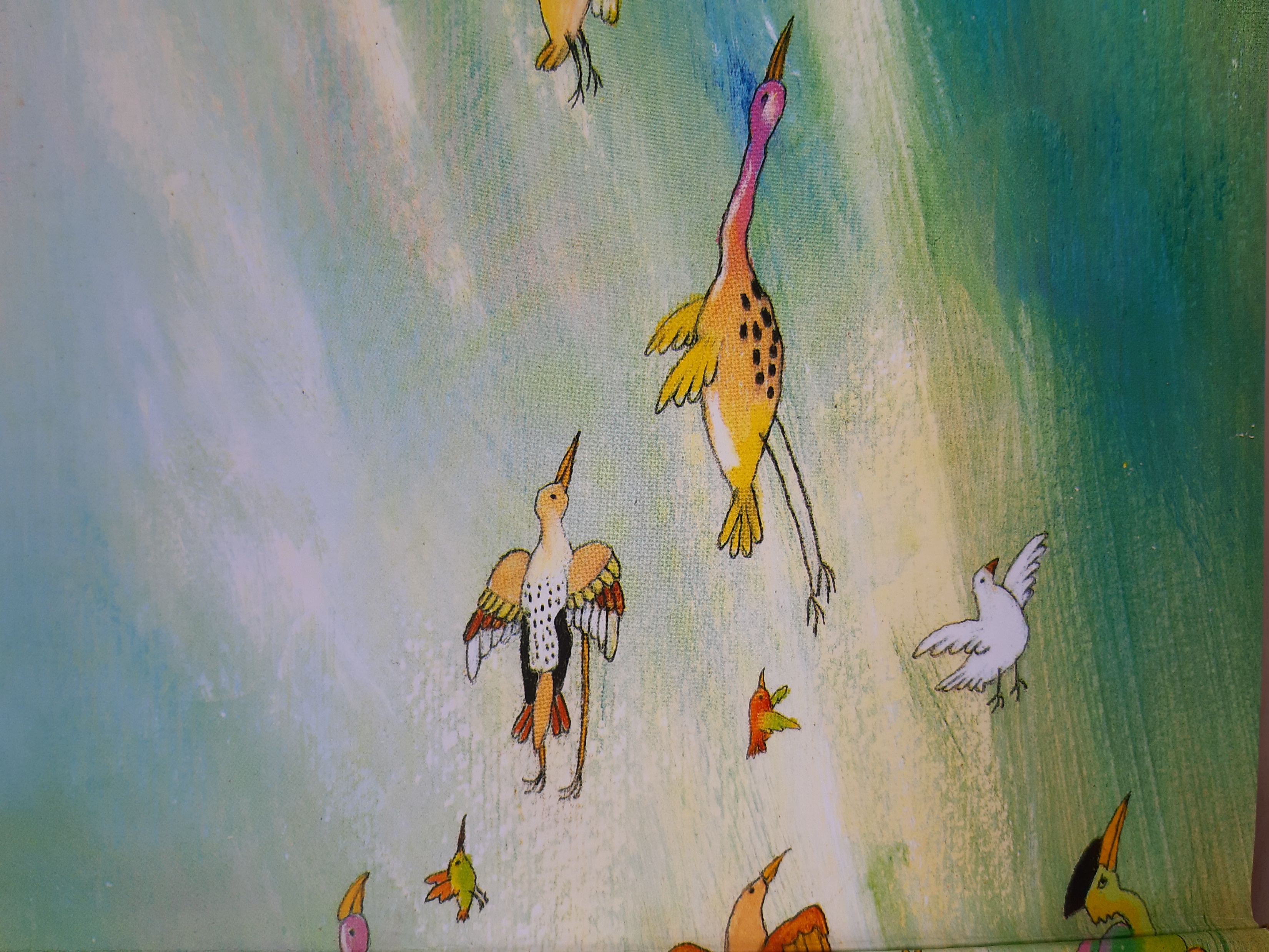 bron: 	Het hoogste woord
	Imme Dros e.a.
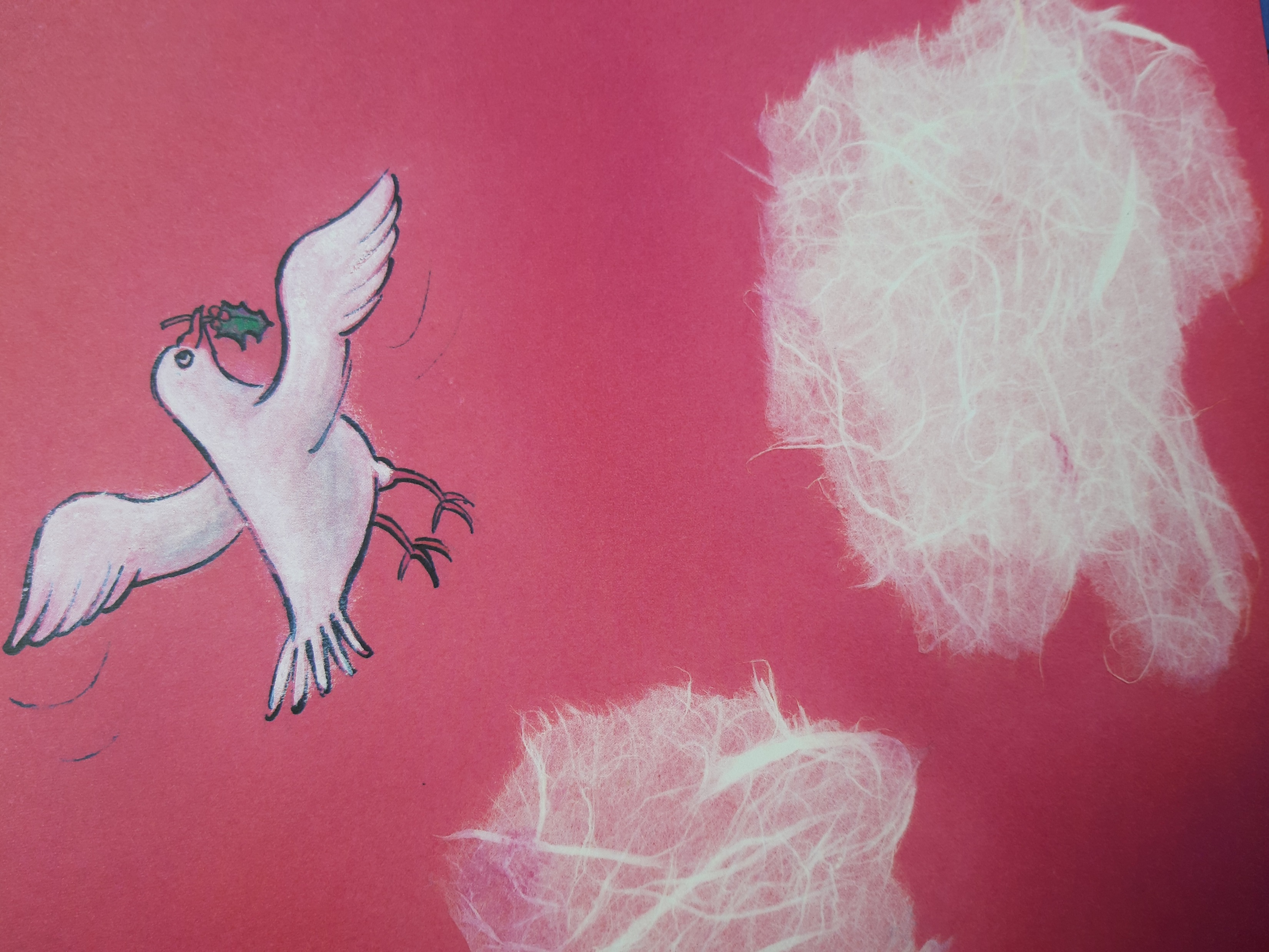 bron:	Een ark vol verhalen
	Herma Vogel en Gitte Spee
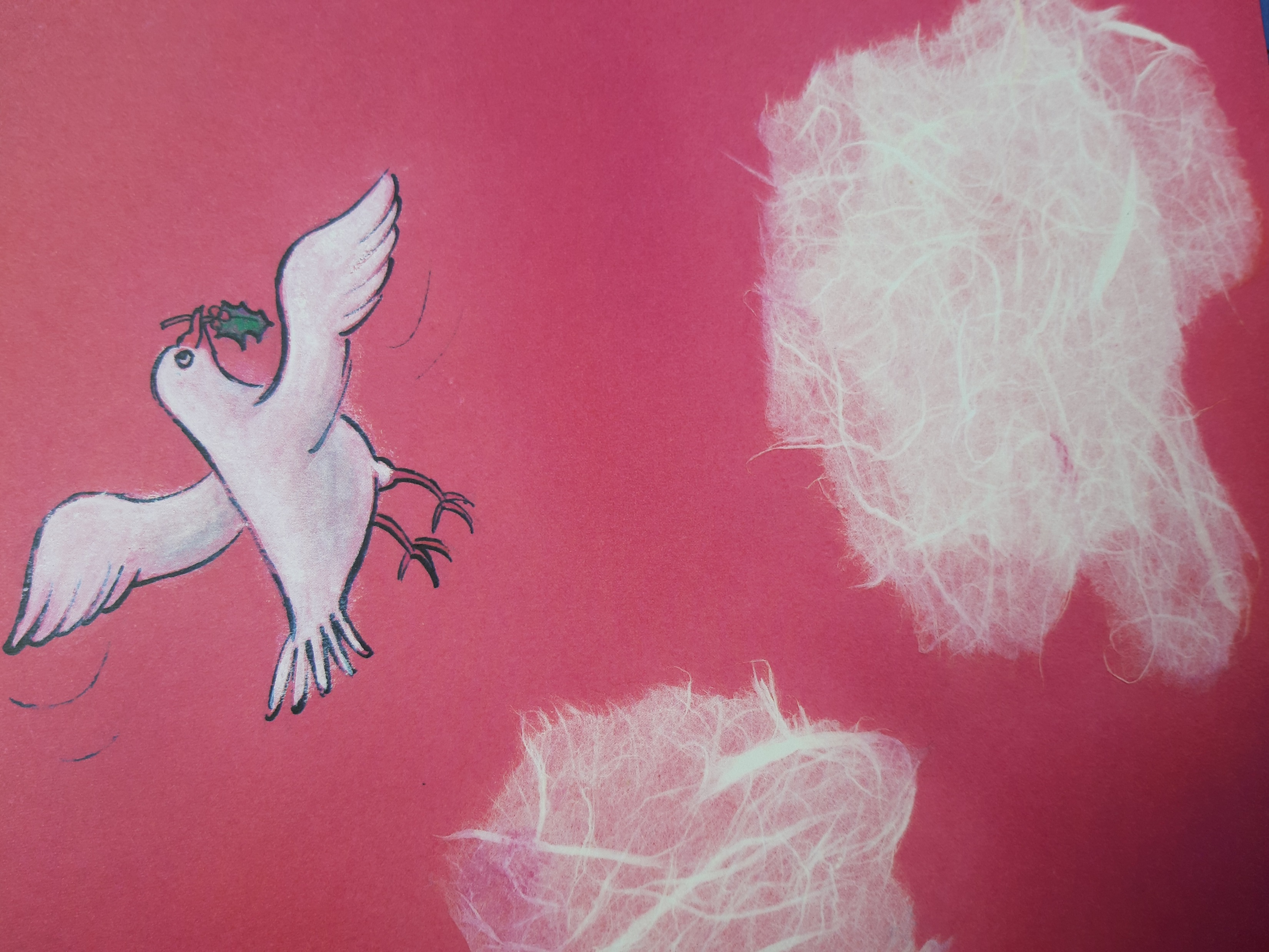 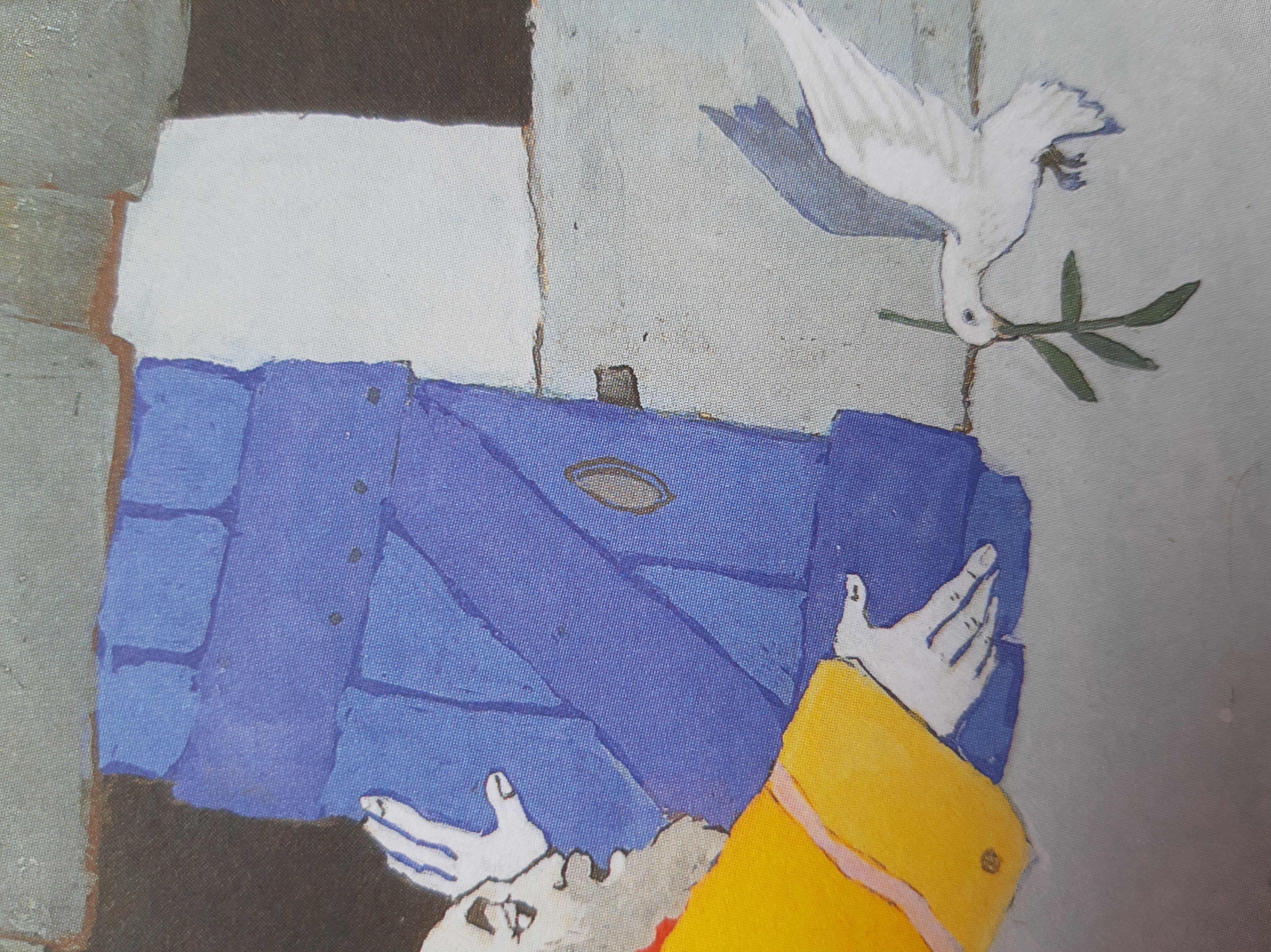 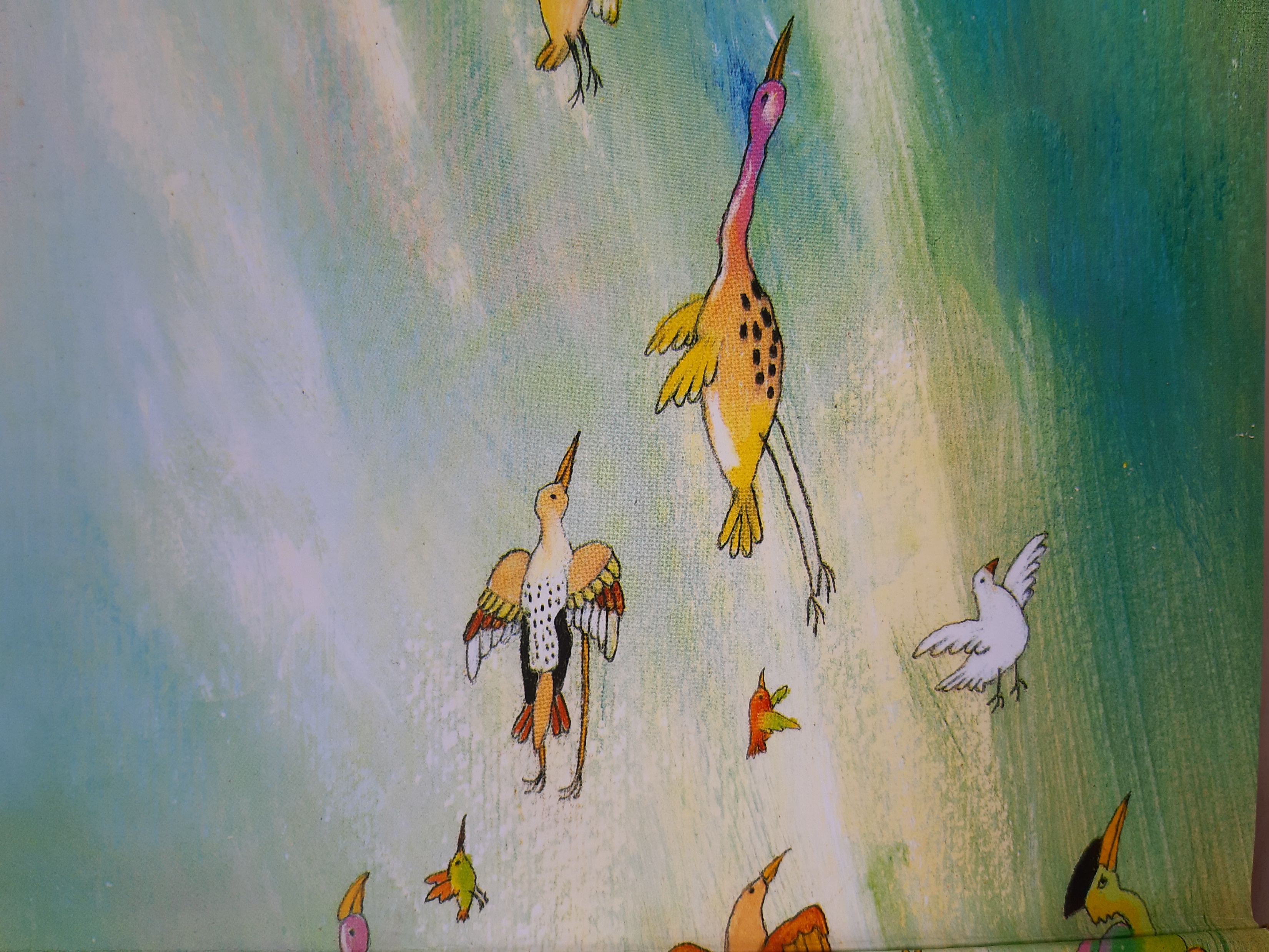